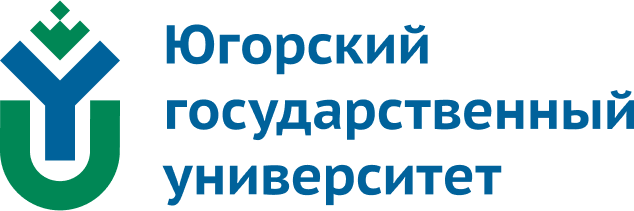 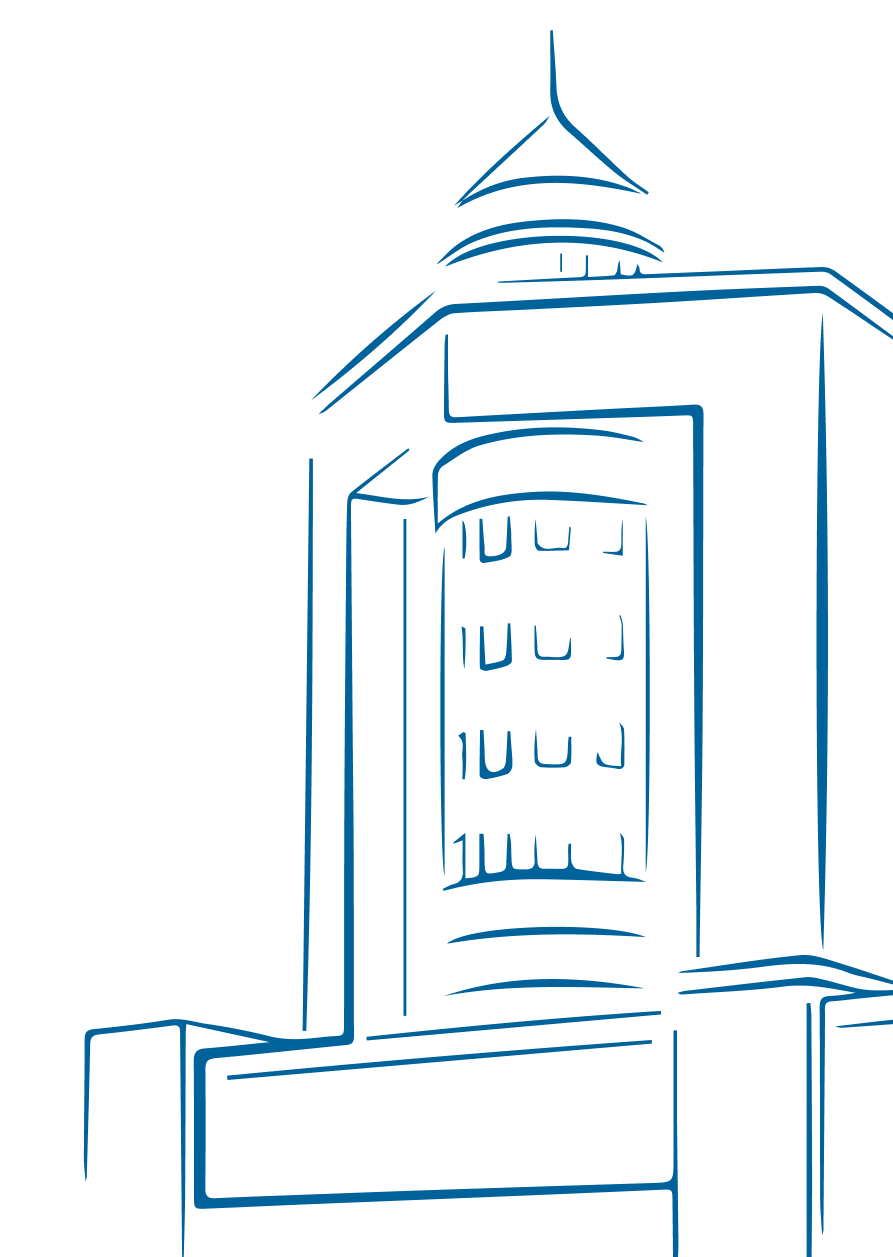 Тема: 
«Комплексная система мотивации персонала»
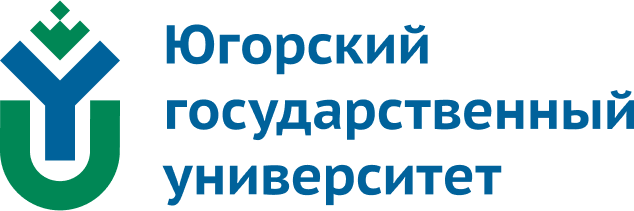 Принципы и функции мотивации персонала
Высокая мотивация персонала – это важнейшее условие успеха организации. Ни одна компания не может преуспеть без настроя работников на работу с высокой отдачей, высокого уровня приверженности персонала, заинтересованности членов организации в конечных результатах и их стремления внести свой вклад в достижение поставленных целей. Именно поэтому так высок интерес руководителей и исследователей, занимающихся управлением, к изучению причин, заставляющих людей работать с полной отдачей сил в интересах организации. И хотя нельзя утверждать, что рабочие результаты и рабочее поведение работников определяется только лишь их мотивацией, все же значение мотивации очень велико.
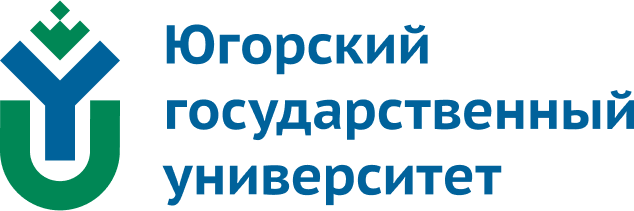 Мотивация – это внутреннее состояние человека, связанное с потребностями, которое активизирует, стимулирует и направляет его действия к поставленной цели.
Главное в мотивации – ее неразрывная связь с потребностями человека. Человек стремится снизить напряжение, выражающееся в состоянии беспокойства и тревоги, которое возникает у него, когда он испытывает нужду (не всегда осознаваемую) в удовлетворении какой-либо потребности (биологической или социальной).
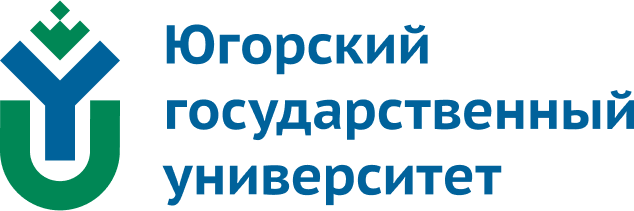 Для понимания трудового поведения человека и построения обоснованной системы стимулирования, мотивации персонала важно понимание тех психологических закономерностей и ключевых принципов, которые лежат в основе трудовой мотивации. 
К этим ключевым принципам могут быть отнесены:
– полимотивированность трудового поведения;
– иерархическая организация мотивов;
– принцип справедливости;
– принцип подкрепления.
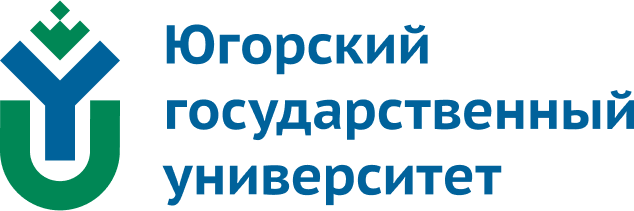 Полимотивированность трудового поведения
Деятельность человека является полимотивированной, т.е. на поведение работников может одновременно влиять множество мотивов. Понимание этого может помочь руководителям, с одной стороны, так организовать рабочий процесс, чтобы подчиненные работал и эффективно и с желанием, а с другой – избежать конфликта мотивов, когда разные мотивы требуют от человека разных линий поведения, разных действий или решений. Например, рабочий может стремиться соответствовать требованиям бригадира, что связано с высокой производительностью труда, и в то же время стараться избежать противопоставления себя товарищам по бригаде, т.е. не будет "высовываться" и превышать негласно установленный уровень производительности.
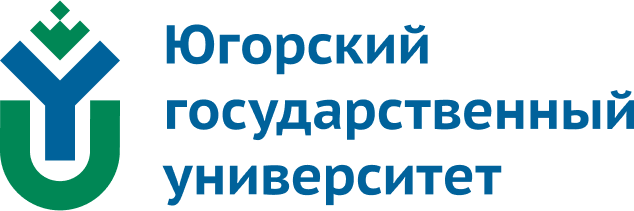 Множественность мотивов, влияющих на поведение человека, предполагает существование определенной связи между ними. Между мотивами могут устанавливаться компенсаторные отношения. Недостаточная сила (выраженность) одних мотивов может быть скомпенсирована или уравновешена действием других. Например, не очень интересная работа может быть привлекательна в силу высокой зарплаты. И наоборот, недостаточно высокая, с точки зрения работника, оплата его труда может компенсироваться возможностью выполнения самостоятельной и творческой работы.
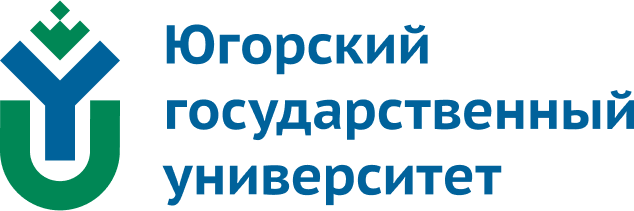 Иерархическая организация мотивов
Говоря об иерархической организации трудовой мотивации, обычно имеют в виду такое отношение между трудовыми мотивами и рабочим поведением, когда более выраженное влияние на поведение оказывают мотивы, в основе которых лежат потребности, имеющие для человека более важное значение и занимающие поэтому более высокое место в иерархии трудовой мотивации.
От индивида к индивиду положение данного мотива в иерархии может изменяться, при этом будет меняться и его влияние на рабочее поведение. К примеру, для одного человека отношение к работе будет определять заработок, для другого – стремление к власти, для третьего – возможность иметь свободное время для занятой с ребенком.
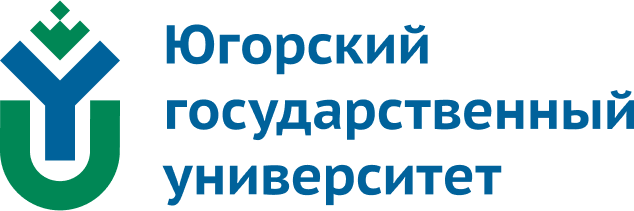 Значимость определенного мотива и его место в иерархии может меняться и от ситуации к ситуации. Если при начале работы в организации для работника на первый план могут выходить мотивы, связанные с ориентацией на новом месте работы, с установлением личных контактов с коллегами, то позднее, когда работник уже в полной мере освоился на новом месте, может возрастать значение мотивов, связанных с потребностью в должностном и профессиональном росте.
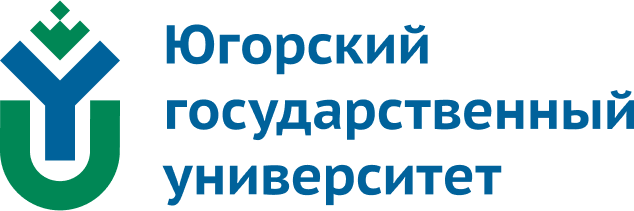 Принцип справедливости
Трудовая мотивация делает пристрастным отношение человека к самым разным аспектам рабочей ситуации. Пристрастность в определенной мере выражается в оценке справедливости отношений, установившихся между работником и организацией. Работники нацелены на установление справедливых отношений с организацией и с другими людьми и стремятся изменить те рабочие взаимоотношения, которые они оценивают как несправедливые. Люди хотят, чтобы между ними и организацией устанавливались "честные" отношения, когда обмены, осуществляемые между ними и организацией, являются справедливыми и уравновешенными.
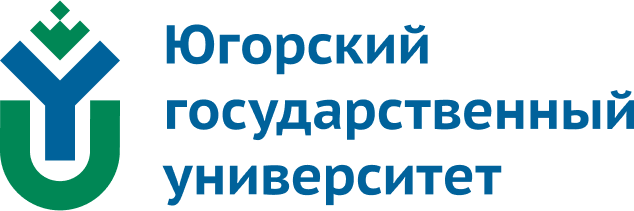 Любое нарушение равновесия как в пользу организации, так и в пользу работника (недоплата или переплата) будет вызывать возникновение напряжения, которое может выразиться в определенных действиях со стороны работника.
Здесь очень важно отметить, что понятие справедливости является субъективным. Это мнение, восприятие или представление работника относительно справедливости оценки его трудового вклада. То, что работник может рассматривать как несправедливую оценку его трудового вклада ("недоплату"), его руководитель может считать вполне справедливым или даже расценивать как переплату (то есть работник получает от организации больше того, что заслуживает).
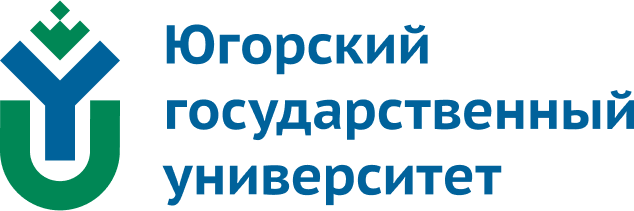 Принцип подкрепления
Поведение или действия человека, вызванные определенной ситуацией или событием, как правило, имеют определенные последствия. Если эти последствия являются для него позитивными, то в похожих ситуациях человек будет стремиться действовать подобным образом. Если же последствия будут негативными, нежелательными, то человек в будущем постарается изменить свое поведение, чтобы избежать таких последствий. Например, работники стремятся в точности исполнять требования своего непосредственного руководителя, потому что нарушение этих требований в прошлом каралось наказанием (выговором, лишением премии, исключением из состава резерва или переносом отпуска на неудобное время).
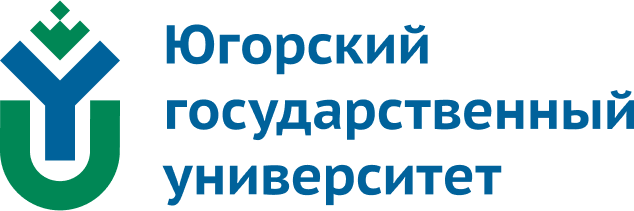 Позитивное подкрепление – это стимулы, которые повышают вероятность желательного поведения. Так, например, школьник за хорошие отметки в школе получает позитивное подкрепление от своих родителей в той или иной форме (от похвалы до покупки привлекательных для него вещей, например велосипеда). В условиях трудовых отношений значимое для работника позитивное подкрепление может быть использовано для закрепления эффективных рабочих действий и улучшения работы. При этом следует иметь в виду, что подкрепление, представляющее ценность для одного работника, может не представлять никакого интереса для другого.
К примеру, для одних работников большое значение имеют соображения престижа и значимости работы, тогда как других интересует только уровень оплаты.
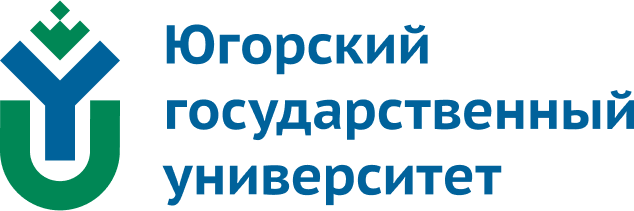 Негативное подкрепление может не только тормозить нежелательные действия или поведение работника, но и стимулировать деятельность, ведущую к успеху. Например, более напряженная работа с целью скорейшего завершения проекта может подкрепляться тем, что дает возможность не выслушивать выговоры или замечания придирчивого руководителя, позволяя избежать лишения премии или других негативных последствий.
Основными функциями мотивации являются:
• побуждение к действию,
• направление деятельности,
• контроль и поддержание поведения.
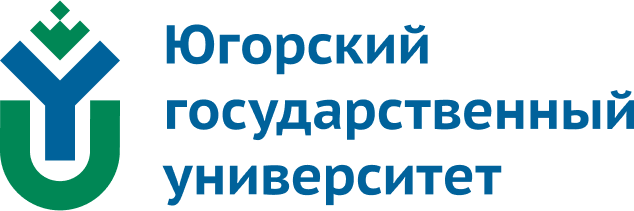 Высокая отдача от работников возможна лишь в том случае, если они будут заинтересованы в конечном результате и будут положительно относиться к выполняемой работе. Это возможно лишь тогда, когда процесс работы и конечные ее результаты позволяют человеку удовлетворить важнейшие из его потребностей. То есть тогда, когда он имеет высокий уровень трудовой мотивации. Руководителю, желающему воздействовать на трудовую мотивацию подчиненных, в этой работе необходимо сделать пять шагов, чтобы добиться желаемого результата.
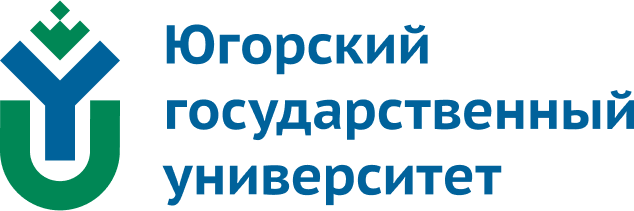 Шаг 1 – оценка потребностей работников, определяющих их рабочее поведение, отношение к работе и к рабочим заданиям.
Шаг 2 – определение тех факторов, которые влияют на трудовую мотивацию работников, определяя их отношение к работе, степень заинтересованности в конечных результатах и готовность работать с полной отдачей.
Шаг 3 – выработка таких мер воздействия, построение такой мотивирующей рабочей среды, которая способствует высокой заинтересованности в конечных результатах, позитивному отношению к выполняемой работе и к организации.
Шаг 4 – воздействие на трудовую мотивацию с учетом индивидуальных особенностей работника.
Шаг 5 – оценка эффективности выбранных мер воздействия и их корректировка в случае необходимости.
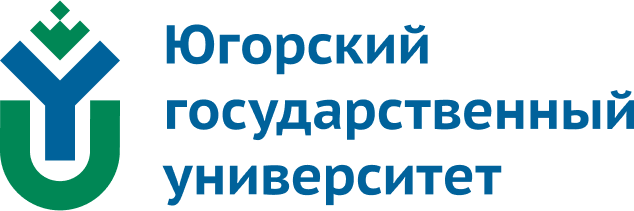 Низкая мотивация персонала может привести к негативным последствиям в организации:
– падение производительности труда;
– ухудшение социально-психологического климата в коллективе;
– снижение качества труда;
– ухудшение имиджа компании на рынке.
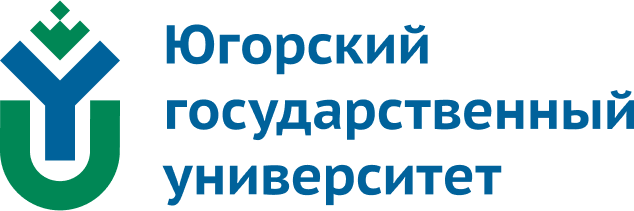 Следует выделять две основные формы мотивации, действующие на сотрудников.
1. Внешние формы вознаграждения – заработная плата, премии, хорошие условия труда (компенсационный пакет и социальные гарантии, предоставляемые ему организацией).
2. Внутренние формы вознаграждения – совпадение ценностей компании с жизненным стилем сотрудника, комфорт, ощущения успеха, товарищеские отношения в коллективе, статус, отношение к собственному имиджу, интересная работа.
Вторая форма вознаграждения оказывает большое влияние на самомотивацию для увеличения эффективности в деятельности сотрудника и, следовательно, на культуру компании в целом, на возможности ее совершенствования.
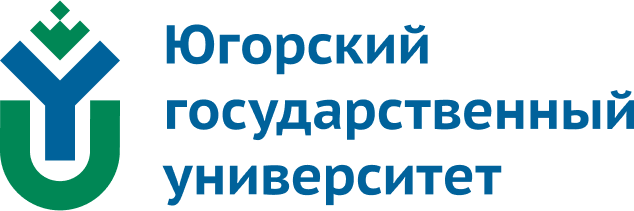 Компоненты и инструменты системы мотивации персонала
Комплексная система мотивации персонала включает в себя материальное стимулирование, разнообразные инструменты нематериального стимулирования.
Группа мотивов, образующих в совокупности единую систему, – это мотивы содержательности труда, его общественной полезности, статусные мотивы, связанные с общественным признанием плодотворности трудовой деятельности, мотивы получения материальных благ, а также мотивы, ориентированные на определенную интенсивность работы.
Комплексный подход к управлению мотивацией предполагает использование максимально полного набора средств воздействия на нее (табл. 1).
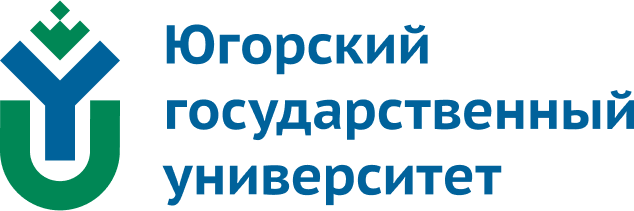 Таблица 1. Средства воздействия на мотивацию
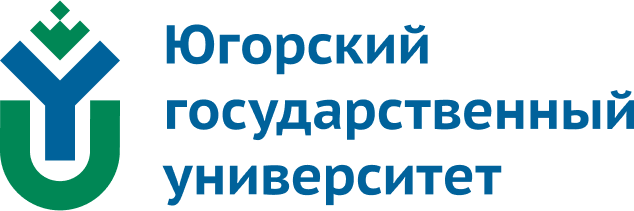 Таблица 1. Средства воздействия на мотивацию
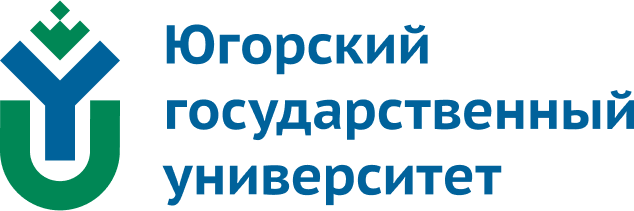 Таблица 1. Средства воздействия на мотивацию
Для мотивации нет одинаковых способов, применимых для всех людей, живущих в разных странах, так как все люди слишком разные, отличаются друг от друга воспитанием, культурой, менталитетом.
Факторы мотивации персонала способствуют влиянию на трудовую деятельность и оказывают повышающее или понижающее действие (табл.2).
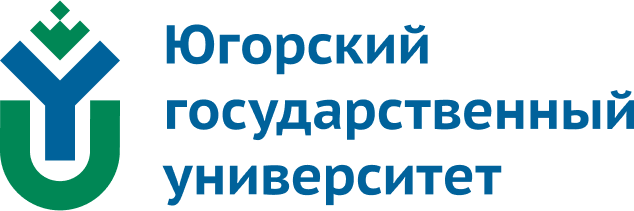 Таблица 2. Факторы, повышающие и понижающие мотивацию персонала
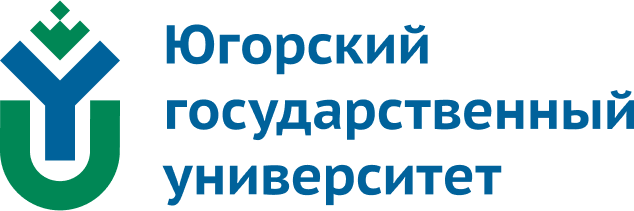 Таблица 2. Факторы, повышающие и понижающие мотивацию персонала
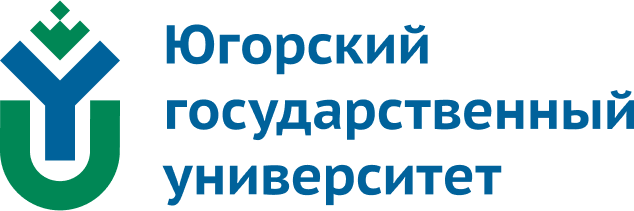 Рассмотрим комплексную систему мотивации персонала, разработанную в одной из отечественных организаций (табл. 3).
Таблица 3. Комплексная система мотивации персонала
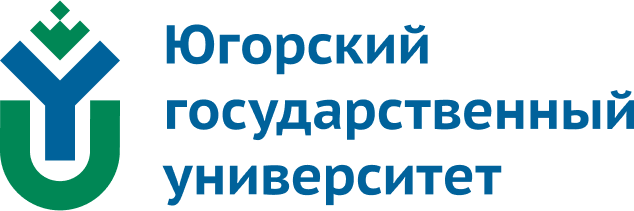 Таблица 3. Комплексная система мотивации персонала
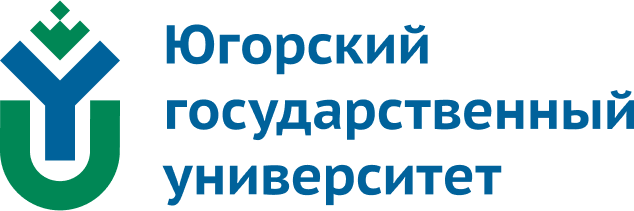 Таблица 3. Комплексная система мотивации персонала
Чем больше количество разнообразных потребностей реализует человек посредством труда, чем многообразнее доступные ему блага, а также чем меньшую цену по сравнению с другими видами деятельности ему приходится платить, тем важнее роль труда в его жизни, тем выше его трудовая активность.
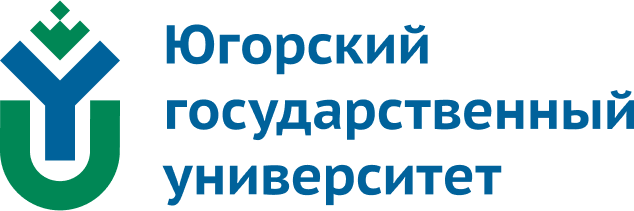 Таким образом, благо становится стимулом труда, если оно формирует мотив труда. В одном случае речь идет о работнике, стремящемся получить благо посредством трудовой деятельности (мотив), в другом – об органе управления, обладающем набором благ, необходимых работнику, и предоставляющем их ему при условии эффективной трудовой деятельности (стимул).
Возможность развития любой компании заключается в способности найти и удержать у себя квалифицированных специалистов, талантливых работников.
Материальные стимулы, безусловно, играют здесь большую роль. Но все большую роль начинают играть эмоциональные факторы, и роль их будет возрастать. Только комплексная система мотивации с обязательным учетом эмоциональной составляющей позволит добиться от персонала полной самоотдачи на работе, максимальной эффективности и продуктивности.
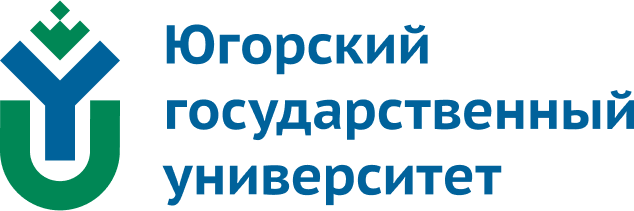 Список литературы:

1. Маслова В.М. Управление персоналом : учебник и практикум для вузов/ В. М. Маслова. — 5-е изд., перераб. и доп. — Москва : Издательство Юрайт, 2025. — 451 с.
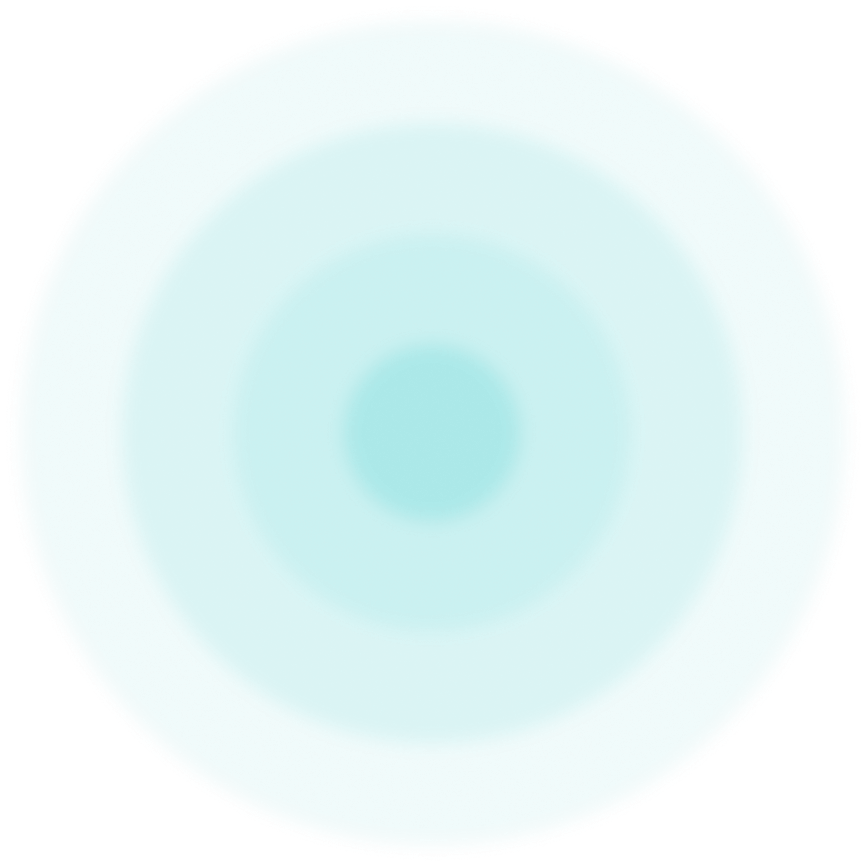 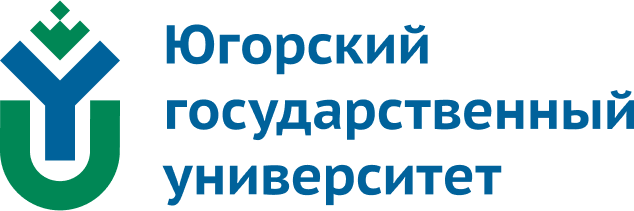 Спасибо за внимание!